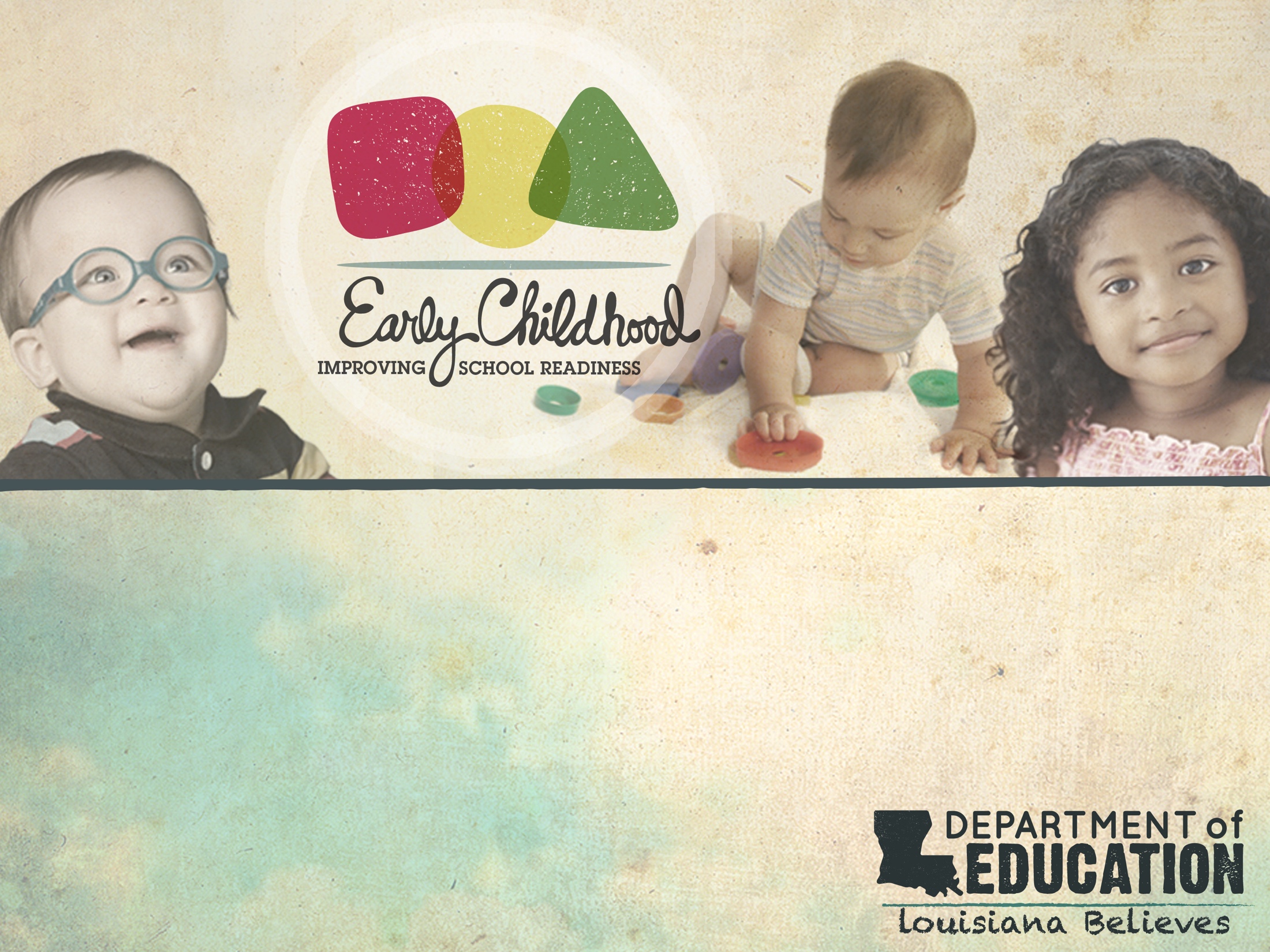 Child Care Assistance Program Waitlist
Update for the Field – June 2017
Wait List
Child Care Assistance Program (CCAP) in Louisiana
The Child Care Assistance Program (CCAP) is a federally-funded program that enables Louisiana parents to work or attend school by helping them afford child care.
At its peak, CCAP in Louisiana served nearly 40,000 children. Reductions in funding and more stringent eligibility criteria decreased participation by more than 50% from 2012 to 2015.

Since 2015, the State Board, in collaboration with their Early Childhood Advisory Council, has increased payment rates, reduced co-pays and adopted more flexible eligibility criteria in order to serve more working families. 

The Louisiana economy continues to improve, with more families working and lower unemployment.

CCAP currently serves nearly 18,000 Louisiana children whose parents are working or are in school.
Families that are able to place their children in stable, high quality care are more likely to be successful in work or school.
3
Reversing the Decline in CCAP
Recent changes in rates and eligibility helped reverse the decline in participation with more than 16,800 children served in April 2017.
*FY 16/17 represents 10 month average
4
Louisiana Will Establish Wait List for CCAP
Due to limited funding, Louisiana will establish a statewide wait list for eligible families as of July 1, 2017.
Applications received on or after July 1, 2017, will be screened for eligibility and, if eligible, placed on the wait list until funds are available.
  
Families currently receiving CCAP will not be placed on the wait list when it is time to re-certify their eligibility.  They will continue to receive services if eligible.

Children who are experiencing homelessness, children of families participating in STEP or Early Head Start-Child Care Partnerships, children in foster care and special needs children, if eligible, will not be placed on the wait list.
Having a wait list is not unusual. Currently, at least 20 states, not including Louisiana, have a wait list or are no longer taking new applications.
5
How the CCAP Wait List Will Work
The statewide wait list will prioritize applications by the date the application was received by the Department.
From now through June 30, 2017, there will be no changes for families that apply. Complete applications received by 11:59 p.m. on June 30, 2017, will be processed and, if eligible, families will be able to participate in CCAP.
 
As of July 1, 2017, families will be notified of the wait list via the Louisiana Believes website when applying online or by mail when using a paper application.
 
Families will be placed on the wait list if they submit a complete application and are determined eligible.
6
How the CCAP Wait List Will Work
Eligible families may remain on the statewide wait list for up to one year before having to reapply for assistance.
When funding becomes available, the families at the top of the wait list will be notified by phone, mail and email.

When notified that funding is available, the family may be required to submit additional eligibility verification information if they have been on the wait list for more than 30 days. 

Families will be removed from the wait list after one year but will be provided 30 days notice before being removed and will be directed to reapply if they still need assistance.
7
Supporting the Field
The Department will provide support to the field in the days leading up to implementation of the statewide wait list and afterward.
Updated information about the wait list will be posted on the Department’s website at http://www.louisianabelieves.com/early-childhood/child-care-assistance-program.

Information provided on the website will include information, FAQs, and a one page guide for impacted families. 

The Department will work closely with Lead Agencies and Resource and Referral agencies to distribute information and guidance to families and to support them in identifying available alternative care options.

The Department will also work closely with the Early Childhood Advisory Council and partners in the field to publish wait list statistics (statewide and by parish) and to communicate updates about the wait list.
8